10. prezentace:Prosociální chování. Sociální směna. Altruismus. Situační faktory.
4. 5. 2021

Sociální psychologie pro pedagogy
Katedra pedagogiky, Pedagogická fakulta UK

PhDr. Lenka Kollerová, Ph.D
lenka.kollerova@pedf.cuni.cz
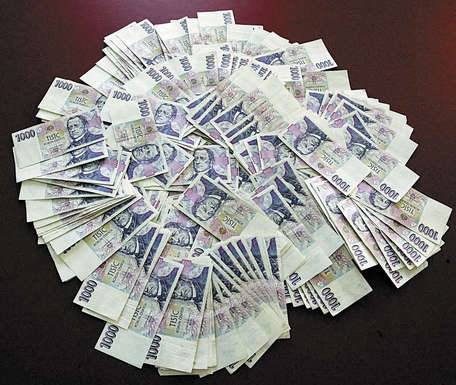 Veřejné sbírky v ČR vybraly v r. 2020 rekordní množství peněz a materiální pomoci.

Závěrem hodiny se zamyslíme na tím, PROČ tomu tak je a JAKÝ lze očekávat vývoj.
Prosociální chování – definice a formy
Jako prosociální označujeme chování, kterým člověk chce prospět druhému člověku. Tzn. rozhodující je MOTIV (stejně jako u agrese).
Prosocialita je běžná a široká oblast, o které se ale málo mluví!
Prosocialita zahrnuje zcela rozšířené a drobné činy, které bychom v běžném životě ani nenazvali „pomocí“. Všímejme si těchto drobností ...

???
Vezměte si 5 papírků a napište si tam 5 různých drobných činností, které jste vy osobně v posledních pár týdnech udělal/a s tím, že jste chtěl/a prospět druhým ...

Seřaďte si je podle toho, jak jsou pro vás důležité ...

Komu a jak jste nejradši prospívali? Proč, jaké jste k tomu měli důvody?
Je prosocialita a agrese jedna spojená nádoba?
Není. Nejsou to dva póly jedné dimenze, ale spíše 2 různé dimenze, protože řada lidí má oba tyto sklony nízké (nechce pomáhat, ani ubližovat) a část lidí má naopak oba tyto sklony vysoké (viz „frenemies“ na dalším slidu).

- Platí ale, že tyto dvě dimenze spolu částečně souvisejí. Často se setkáváme s tím, že prosociálnější děti jsou současně méně agresivní. (Není to ale pravidlo.)
„Frenemies“ - sociální virtuosové bez hodnot
Pojem frenemies je používán jako laický ekvivalent odborného pojmu bistrategic controllers. Označuje někoho, kdo používá jak agresi, tak prosocialitu jako prostředky k dosažení sociální dominance. 

! Obvykle jsou vysoce sociálně zdatní, ale nezáleží jim tolik na druhých lidech (neberou morální ohledy), což se projevuje v manipulaci se svým okolím.

 Př. Ve třídách se někdy najde dítě, které se tímto způsobem chová. Dobře se orientuje ve vztazích a dokáže chytře používat laskavost a pomáhání – ve správný čas a směrem ke správným lidem. Stejně tak dobře umí v určitý čas a směrem k určitým lidem projevovat agresi.

??? 
Znáte nějaký příklad z filmu či seriálu?
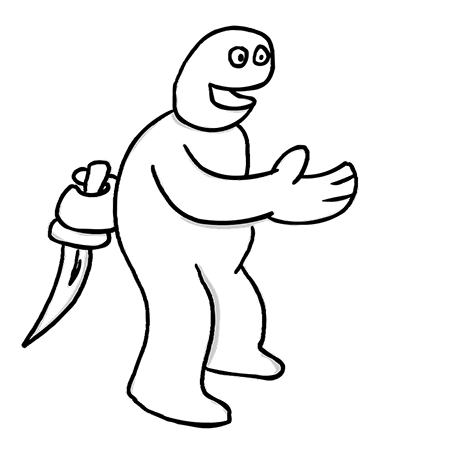 Otázka studentů: Vliv vs. manipulace vs. přesvědčování
Definice manipulace

 Manipulace je forma sociálního vlivu.

 Vyznačuje se použitím nekalých prostředků!
Otázka studentů: Vliv vs. manipulace vs. přesvědčování
Podoby manipulace:
Při manipulaci člověk účelově například: 
zkresluje fakta (přehání svou nepostradatelnost a své kvality, přehání rizika nepreferovaného řešení, zamlčuje část pravdy, obelhává), 
citově vydírá (vyvolává soucit, pocity viny), 
vyvolává v někom účelově pocity nedostatečnosti/pochybnosti o sobě 
či se naopak vlichocuje („Ty jsi skvěla.“ „Bez tebe bysme to nezvládli.“).

???
Co může dětem pomoci bránit se manipulaci se strany spolužáka?
„Frenemies“ – Jak ze vztahu ven?
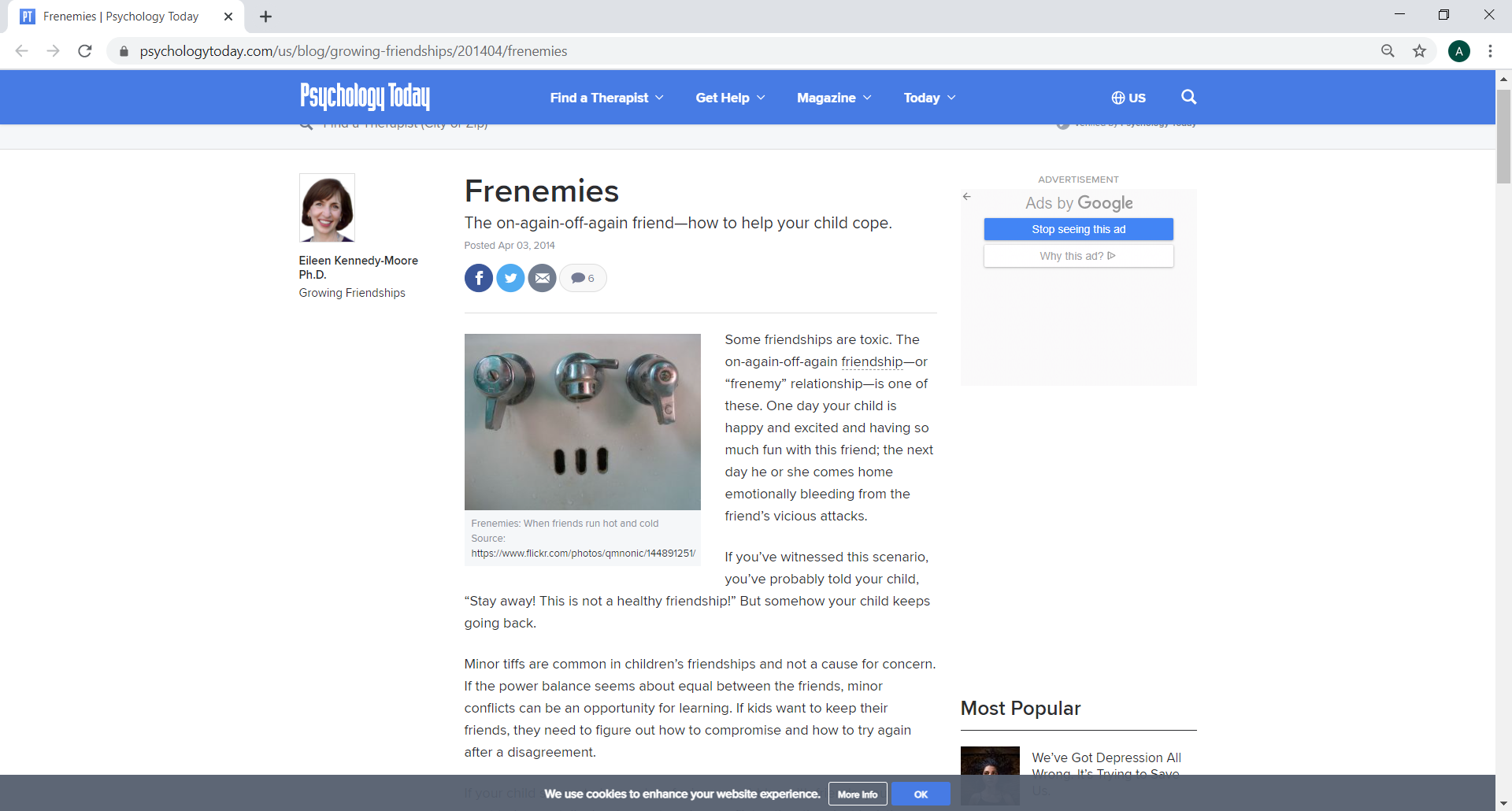 O tom, jak pomoci dětem zvládat/opustit vztahy s frenemies, si můžete přečíst zde:

https://www.psychologytoday.com/us/blog/growing-friendships/201404/frenemies
„Frenemies“ – Jak ze vztahu ven?
Pomozte dětem všimnout si negativního vzorce chování otázkami či varováním.
„Jaks se [frenemy] chová k XX a k XX?“ ... „Jestli je pomlouvá za jejich zády, tak to by mohl/a dělat i někomu z ostatních, i tobě.“

2) Připravte dítě na efektivní reakce na negativní chování.
„Tohle byla teda hnusná poznámka.“ 
„Tohle mi nepřipadá vtipný.“

3) Usnadněte vznik alternativní kamarádství společnými aktivitami s ostatními dětmi.
Někdy děti zůstávají ve vztahu s „frenemy“, protože mají pocit, že nemají jinou možnost.

4) Mluvte o hodnotách kamarádství (laskavost ...) a poukažte na nevhodnost negativního chování.
„Co dělá dobrý kamarád a co nedělá?“
ZDROJ
https://www.psychologytoday.com/us/blog/growing-friendships/201404/frenemies
Proč paní na obr. v konkrétní chvíli pomůže?
Příčin může být mnoho a s velkou pravděpodobností se jedná o souhru několika z nich.
Prosociální motivy jsou výsledkem souhry osobnosti a konkrétní (sociální) situace
Více či méně prosociálně se chováme v závislosti na naší povaze a (sociální) SITUACI.  

 - Vyhněme se základní atribuční chybě, tj. přesvědčení, že pomáhání vypovídá především o (andělské) povaze pomáhajícího …
Může záležet na tom, …
… a jak vnímá svou ODPOVĚDNOST v dané situaci (např. Chce na sebe v tuto chvíli vzít roli toho, kdo někomu pomůže?)
… co CÍTÍ (např. Cítí soucit? Vyvolává v ní dobrý skutek dobrý pocit? Cítila by se špatně, kdyby nevyhověla prosbě?),
… co si v dané situaci MYSLÍ (např. Je to situace, která vyžaduje pomoc? Je spravedlivé pomáhat žebrákům? Zaslouží si pomoc?),
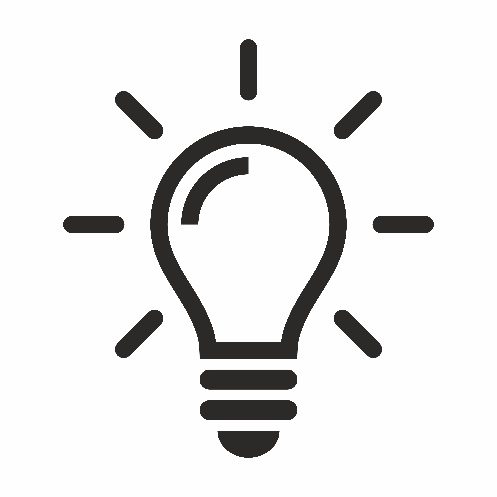 Pusťte si video (1:49) z potravinové sbírky v r. 2018 a zaměřte se na to, jak 2 dotázaní lidé zdůvodňují své rozhodnutí pomoci (tj. část od cca 1:10).
https://tv.idnes.cz/domaci/po-republice-probiha-potravinova-sbirka-urcena-svobodnym-maminkam-a-seniorum.V181110_124942_zpravodaj_heli
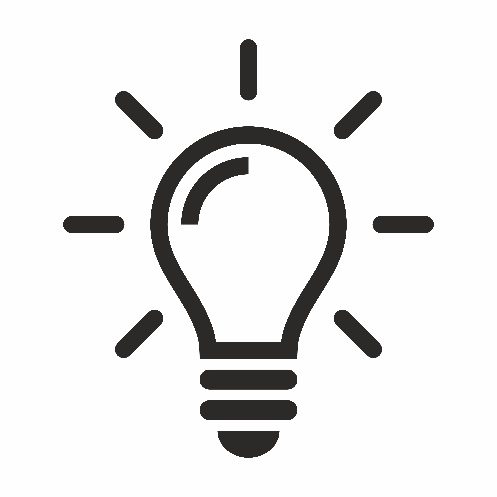 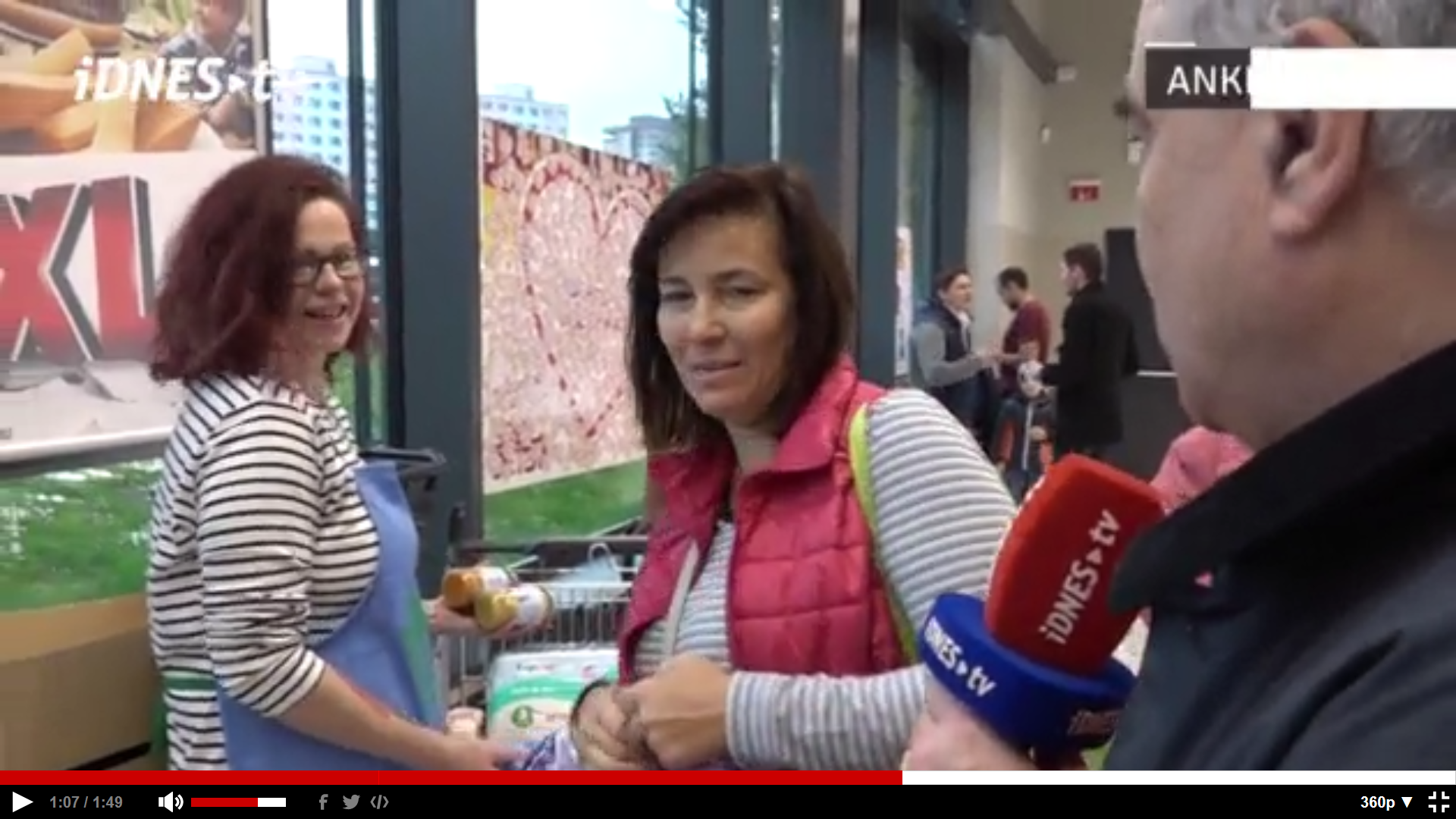 Ve videu zazněl tento 1. důvod:
„Protože mám taky děti a chápu ty ženy v nouzi…tak asi jenom proto.“

??? 
Jaké myšlenky a pocity se asi s tímto důvodem pojí?
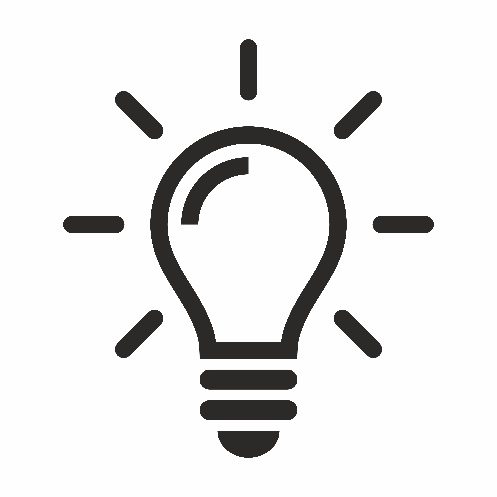 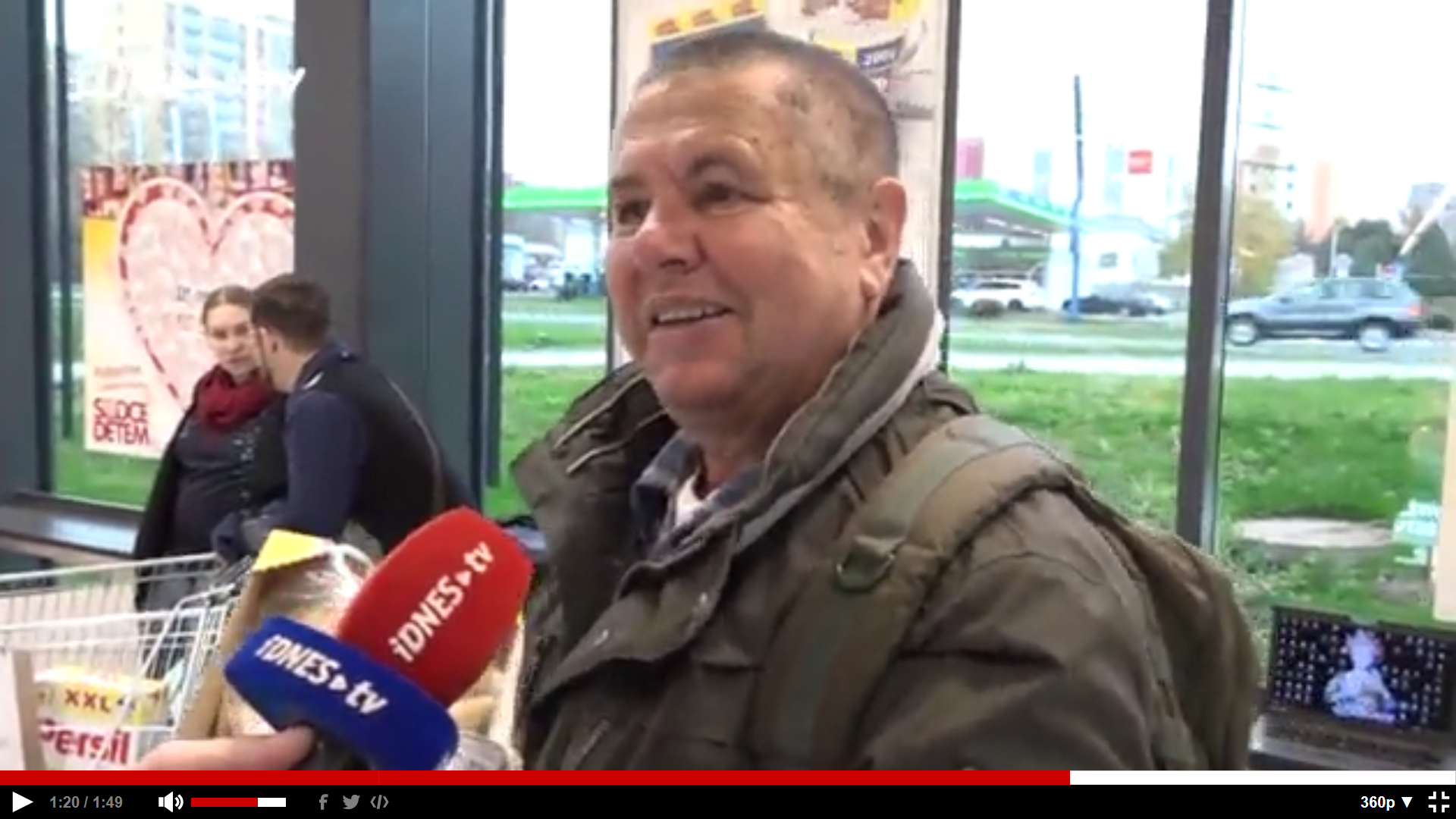 Ve videu zazněl tento 2. důvod:
„Mně to připadá normální.“

??? 
Jaké myšlenky a pocity se asi s tímto důvodem pojí?
Hlavní zdroje prosociální motivace
Morální emoce a úvahy
2. Preskriptivní sociální normy
Vnímání utrpení/potřeby druhého může vyvolat:

morální emoci soucitu
či morální úvahy o hodnotách a zásadách (dobro druhého člověka, spravedlnost, lidská práva, povinnost pomoci někomu v nouzi).
Vnímání utrpení/potřeby druhého může vyvolat:

pohnutku chovat se sociálně žádoucím způsobem.

Soc. normy mají často morální kořeny, které mohou a nemusejí být jedincem zvnitřněny.
Př. Mírné negativní zkušenosti zvyšují soucit s lidmi v PODOBNÉ tíživější situaci
Platí, že vlastní mírný negativní zážitek (např. mírné diskriminace) typicky zvýší citlivost lidí k dané otázce a soucit s těmi, kteří podobné věci zažívají ve větší míře. Co člověk v malé míře zažije na vlastní kůži, dokáže lépe pochopit a odsoudit. 

Při experimentech se ukazuje, že např. i malý spánkový deficit vede lidi k tomu, že daleko razantněji odsuzují spánkovou deprivaci jako způsob mučení vězňů. (Přitom v tak extrémní otázce by člověk mohl očekávat vysokou míru odsouzení, která nebude záviset na vlastní zkušenosti.)
Soucítíme také více s lidmi, které vnímáme jako sobě PODOBNÉ
Stejně jako u sociálního vlivu i zde hraje roli vnímaná podobnost (ve vzhledu, názorech, životních rolích apod.).

Člověk se lépe vžije do lidí, kteří se mu v něčem podobají, a zdá se, že mu na nich i více záleží. 

 Např. experimenty s počítačově upravenými fotografiemi neznámých lidí tak, aby se více či méně podobali pokusným osobám, jasně ukázaly, že člověk je ŠTĚDŘEJŠÍ k lidem, kteří se mu vizuálně podobají 
Pomáhání jako skutečný altruismus
Altruismus jako jedna z forem prosociálního chování
Zvláštní formou prosociálního chování jsou altruistické činy, které jsou chápány jako činy, jejichž primární hnací silou je vnitřní morální motiv pomoci druhému bez ohledu na vlastní zájmy (zisky či rizika). 

! Čistě altruistické činy se tak nemusí jejich aktérům vyplácet a někdy jsou riskantní, či dokonce život ohrožující…
Altruismus a riziko vyhoření
Jestliže člověk pomáhá druhým bez ohledu na své zisky/potřeby, zvyšuje se tím riziko vyčerpání!

Proto školení sociálních pracovníků a dalších pomáhajících často obsahují důležitý prvek – péči o sebe, o své vlastní zdroje jako nutný předpoklad péče o druhé.
Další zdroj prosociální motivace: Sociální směna
Teorie sociální směny tvrdí, že lidé se chovají prosociálně proto, že se jim to (dlouhodobě) vyplatí a při rozhodování zvažují poměr zisků a ztrát.
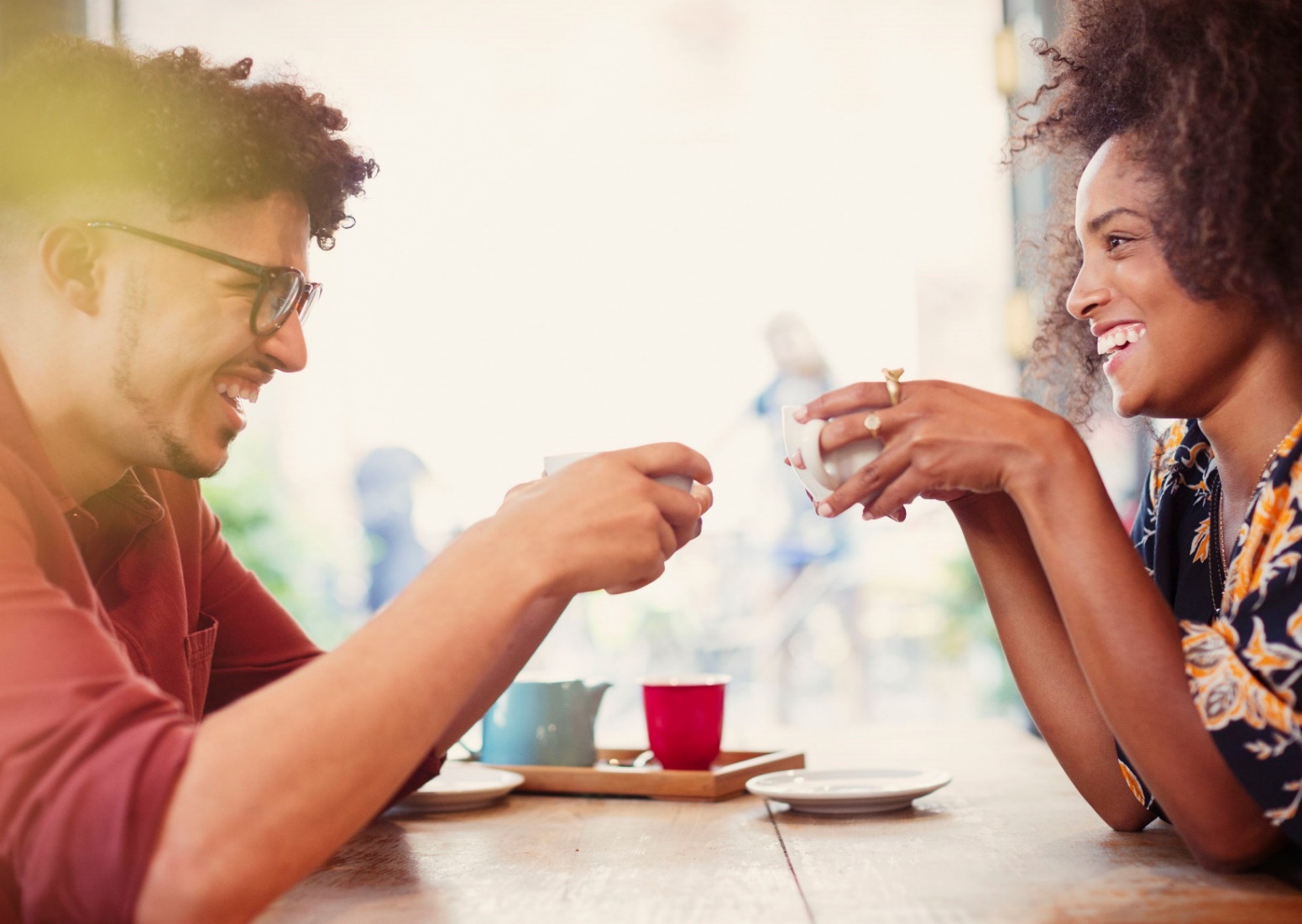 Další zdroj prosociální motivace: Sociální směna
Vlastní prosocialitou člověk může od druhých získávat zdroje, služby, informace, lásku, obdiv, ale může také získávat vlastní dobrý pocit z vykonaného skutku, či pozitivní hodnocení sebe sama, které jsou svého druhu také ziskem.


Př. „Daruj krev a budeš se cítit dobře!“


Na sociální směně není nic špatného a je základem spolupráce a společenské odpovědnosti.
Jaké jsou klíčové preskriptivní soc. normy podporující prosociální chování?
Reciprocita (oboustrannost)
Sociální odpovědnost
Jako společnost máme pomoci potřebným, tj. těm, kterým se nezadařilo, které postihlo neštěstí, nemoc, apod. Je žádoucí být ve společnosti solidární (bez ohledu na to, že konkrétní člověk třeba více dává a jiný více bere).

Př. Sbírky při živelných pohromách.
Máme pomoci těm, kdo nám pomohli. Jestliže někomu pomůžeme, v budoucnu nám on pomůže. Laskavostmi (i maličkostmi!) si budujeme společenský kapitál, protože je žádoucí udržovat dlouhodobě rovnováhu (splácet laskavosti apod.).

Př. Sousedská výpomoc či vzájemné laskavosti a podpůrné vazby mezi politiky či influencery.
Trenérství jako sociální směna či altruismus?
Motivace k trenérství může být různorodá a složitá, ale často se setkáváme mimo jiné s tématem prosociality, tj. tím, že trenéry nějakým způsobem baví podporovat děti či jim to připadá smysluplné.



??? 
Jaké vnímáte psychologické zisky a ztráty trenérství jako sociální směny a učitelství jako altruismu?
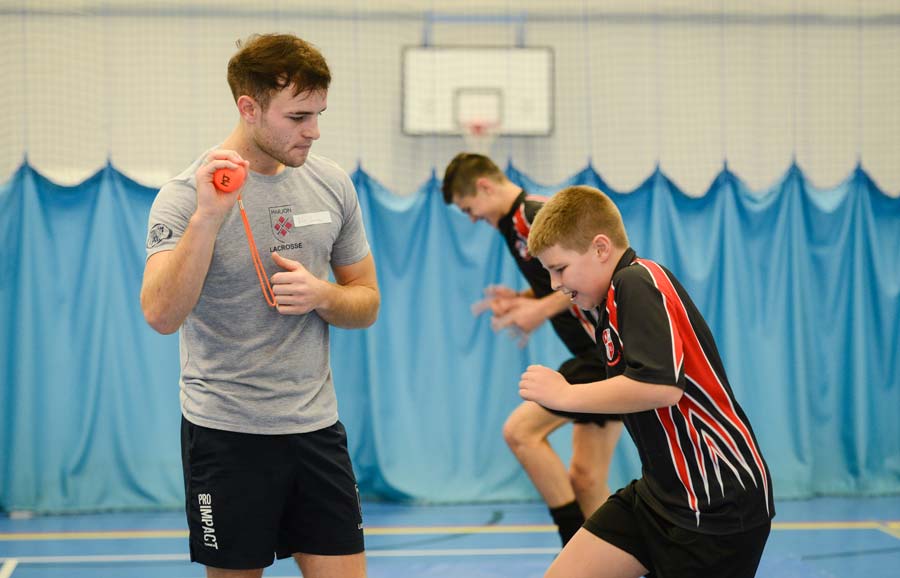 Situační faktory (ne)podporující prosociální chování v krizových situacích
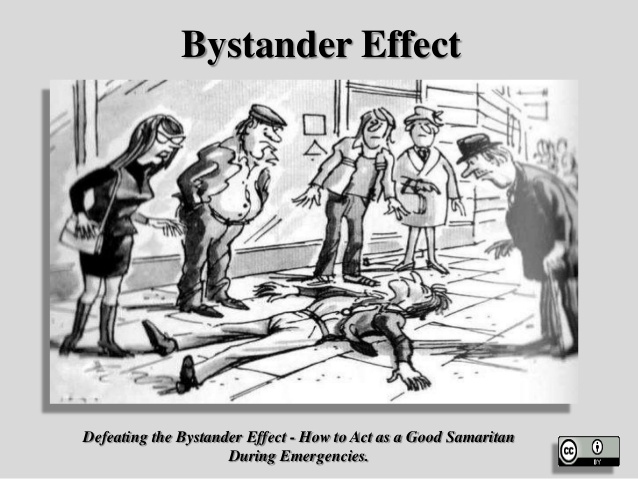 Efekt přihlížení (bystander effect):Kdy (ne)pomůžeme?
Nejprve si člověk musí události všimnout (nespěchat, dávat pozor).

Poté musí situaci správně vyhodnotit, tj. pochopit, že je potřeba zásah, že situace je mimořádná/neakceptovatelná, že někdo je v nouzi.

Nakonec musí přijmout vlastní osobní odpovědnost za pomoc (tj. nemít pocit, že je to práce někoho jiného či skupiny).
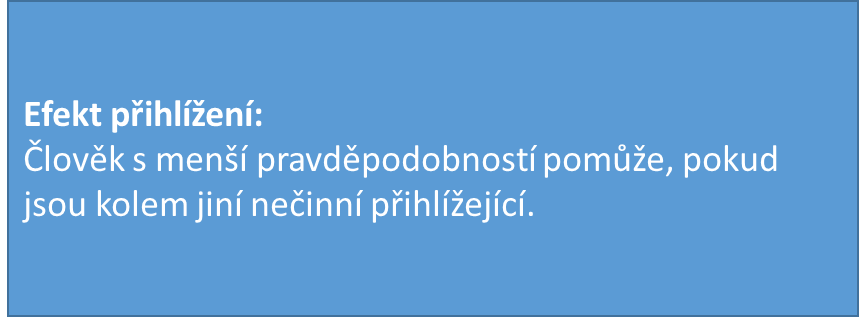 Rozhodování jedince ovlivňuje POČET a CHOVÁNÍ přihlížejících
Větší počet přihlížejících snižuje pravděpodobnost, že člověk pomůže. Člověk vnímá ODPOVĚDNOST jako rozptýlenou mezi více lidí či přenesenou na někoho jiného.

 Nevšímavost/nečinnost přihlížejících snižuje pravděpodobnost, že člověk pomůže. Člověk se při VYHODNOCOVÁNÍ situace nechá ovlivnit druhými – nečinnost přihlížejících chápe jako signál, že situace pomoc nevyžaduje.
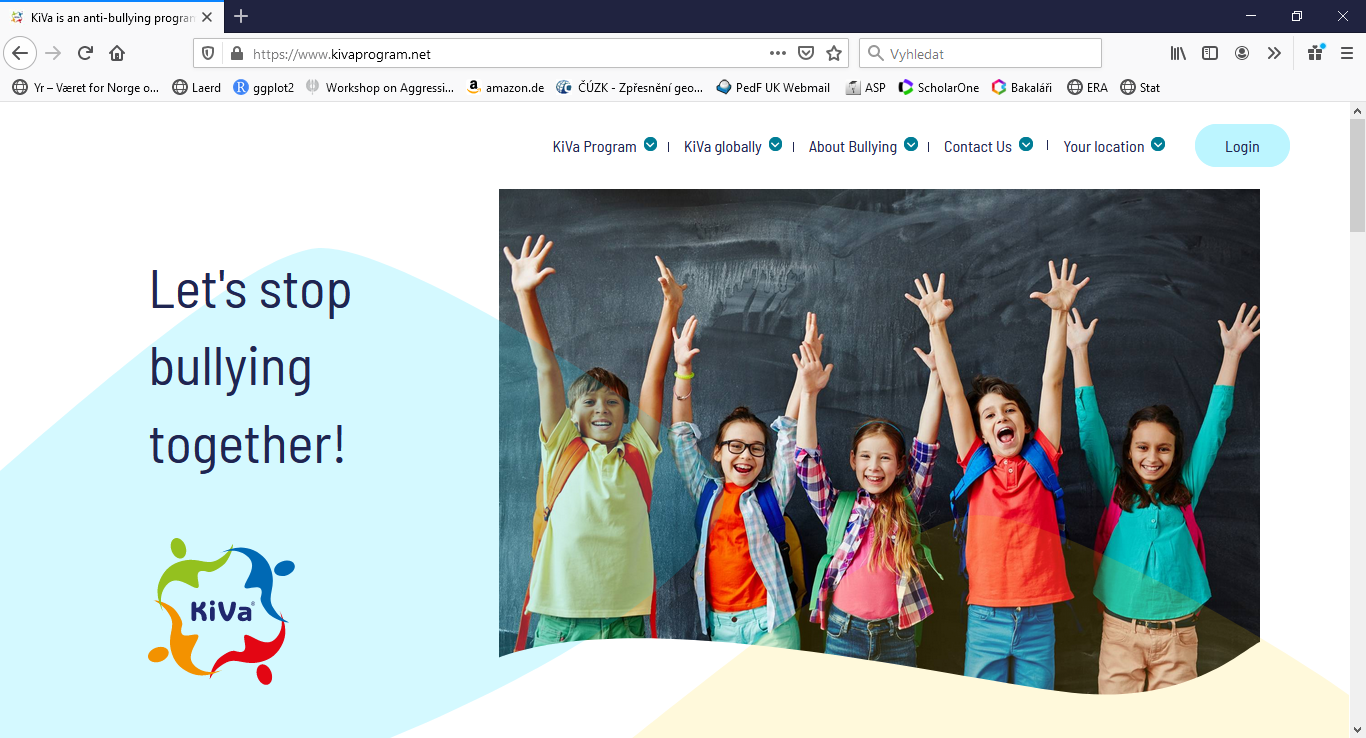 SP šikany: Prevence efektu přihlížení
Finský program proti šikaně KiVa mimo jiné zvyšuje informovanost všech dětí a mění sociální normy mezi dětmi v tom smyslu, že je považováno za žádoucí  a běžné šikany si všimnout, považovat ji za něco neakceptovatelného a vzít na sebe odpovědnost v tom smyslu, že mohu něco k jejímu snížení udělat (tj. především nahlásit to učiteli, případně se svěřit doma). Tímto způsobem se z potenciálních bystanderů stávají defendeři a mění se celkové klima. (Šikany tak ubývá, protože se šikanujícím sociálně nevyplatí.)
SP šikany: Prevence šikany využívá poznatky o efektu přihlížení a vlivu sociálních norem
Finský program proti šikaně KiVa mimo jiné zvyšuje informovanost dětí a mění sociální normy v dětských skupinách v tom smyslu, že je považováno za žádoucí  a běžné šikany si všimnout, považovat ji za něco neakceptovatelného a vzít na sebe odpovědnost v tom smyslu, že mohu něco k jejímu snížení udělat (tj. především nahlásit to učiteli, případně se svěřit doma). 

! Tímto způsobem se z potenciálních bystanderů stávají potenciální defendeři a mění se normy – snižují se rizika spojená se zastáváním a zvyšují se rizika spojená se šikanováním. (Šikany tak ubývá, protože se šikanujícím sociálně nevyplatí.)
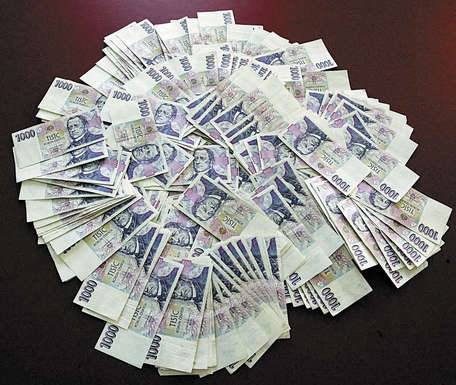 ???
Proč veřejné sbírky v ČR vybraly v r. 2020 rekordní množství peněz a materiální pomoci?

Zkuste aplikovat některé dnes probrané principy a předpovědět vývoj do budoucna.
Literatura:
Myers, D.G. (2016). Sociální psychologie. Brno: Edika.
Zápočet
Zápočet uděluji za splnění 4 povinných úkolů.
Závěrečná známka = výsledek testu
Termín pro vaše vyplnění testu : úterý 18. 5. od 16 do 18 hod.

! Podmínkou pro možnost psát test jsou odezvdané úkoly. 

Známky:
1 ... 80 – 100 %
2 ... 70 – 79 %
3 ... 60 – 69 %
Závěrečná hodina: Reflexe infografik + opakování na test
?? 
Jak nasdílet infografiky, aby je všichni snadno viděli?
Zpětná vazba ke kurzu
Po udělení zápočtů a známek pošlu všem závěrečný email s odkazem na stručný anonymní dotazník ke kurzu. Jeho vyplněním byste mi  pomohli k vylepšování kurzu do budoucna! 

   Děkuji.
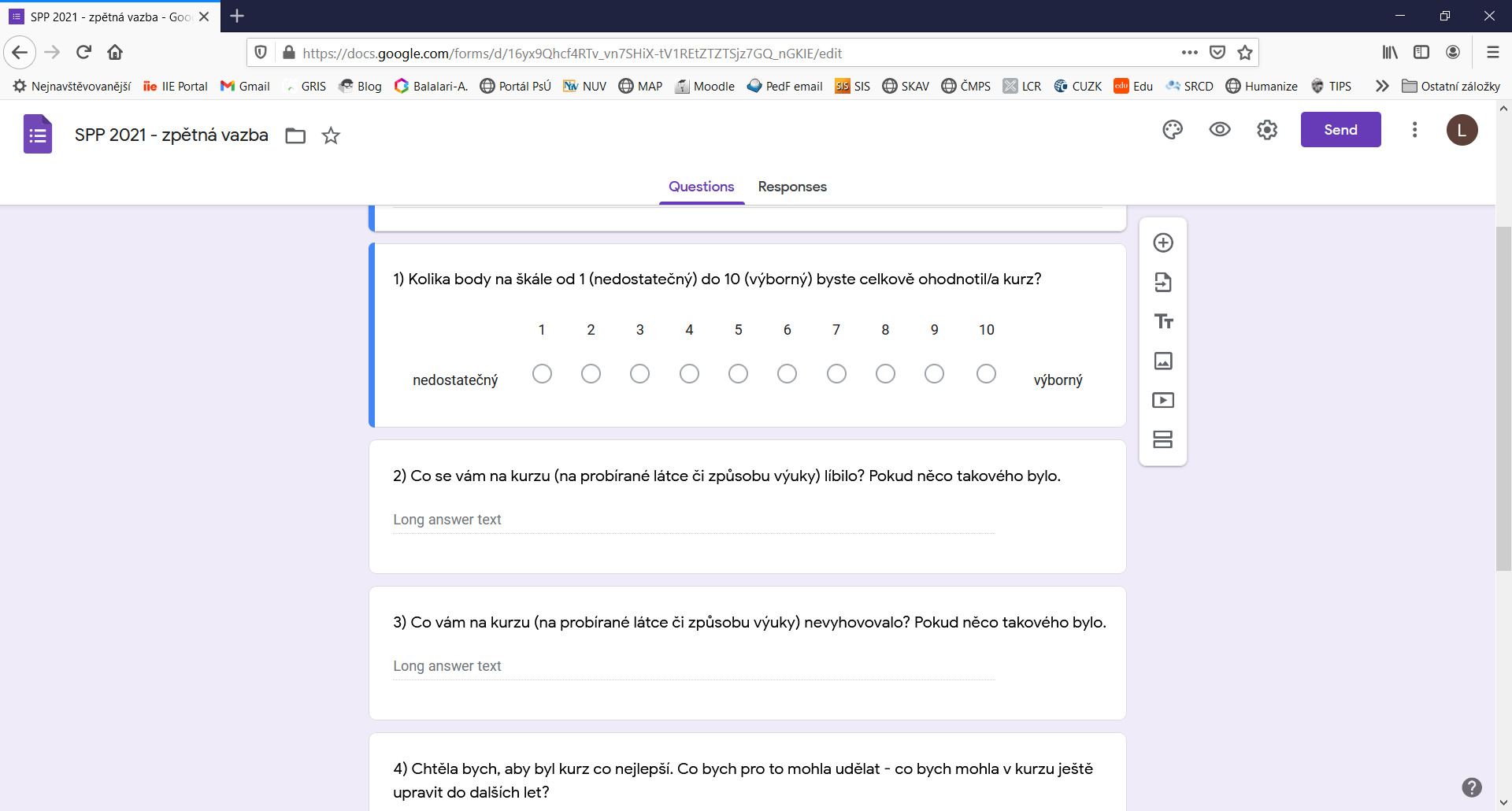 Pozvání k další spolupráci
Pokud by vás někdy v rámci studijních prací zajímal výzkum adaptace dětí ve škole, školní motivace, vrstevnických vztahů (agrese/prosocialita) či role učitele ve vrstevnických vztazích, můžete se na mě obrátit! 
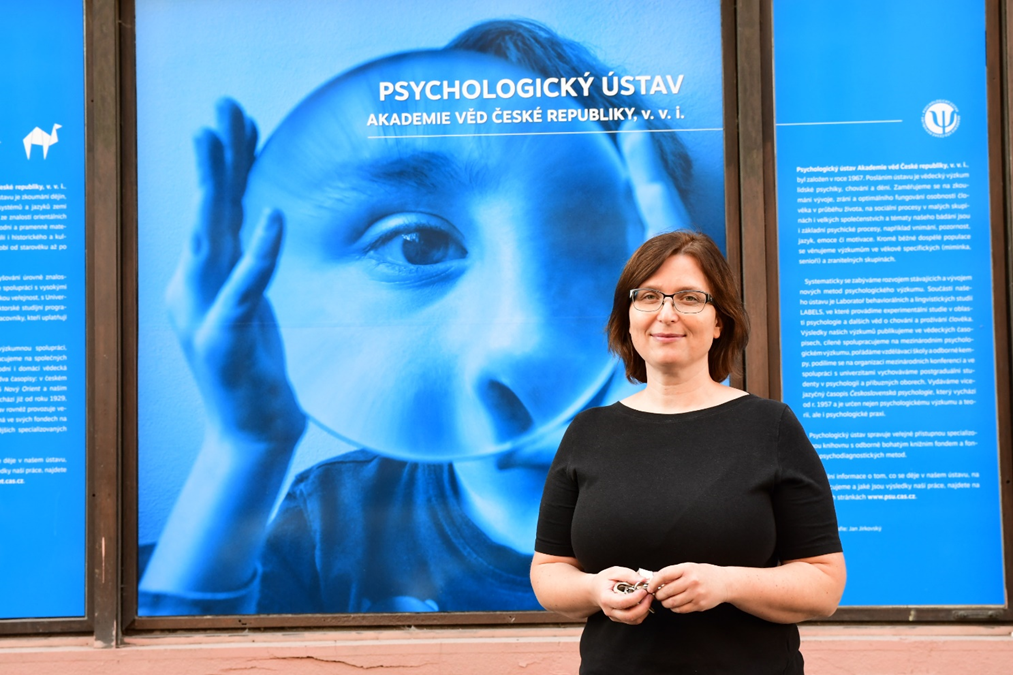 Kontakt: lenka.kollerova@pedf.cuni.cz